-
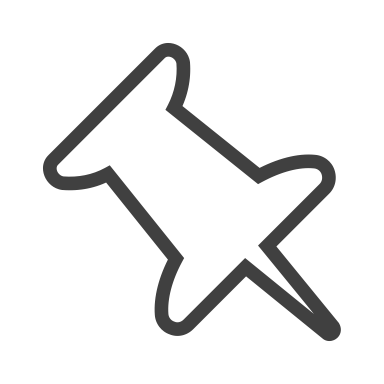 La mesure du jour
234,78 m
Place-le dans le tableau de conversion.
Entoure les mesures qui lui sont égales.
Convertis-la.
___________ = …….………. cm
___________ = ….…………. hm
___________ = …….………. dm
23,478 dam
2,3478 hm
2 347,8 dam
2 347,8 km
□ décroissant
Range ces mesures dans l’ordre.
□ croissant
234,21 m  -  21,34 cm  -  87,678 dam -  203,1 dm  - 234,78 m

_______________________________________________________
Calcule. Tu peux utiliser ton tableau de conversion.
234,78 m + 34,98 m = _____________ m
234,78 m + 211 m = _____________ m
monpetitbazardeprof.com
234,78 m – 53,87 dm = _____________ dm